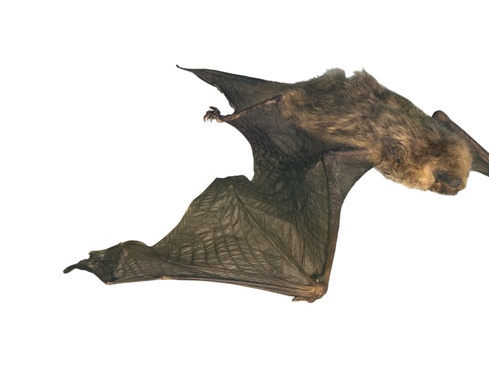 Glasgow Museums Natural History Quiz
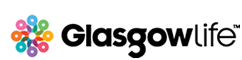 What declining small mammal species has been found thriving in Easterhouse?
Water vole: You can watch a film about them here:
https://www.bbc.co.uk/programmes/p06b066z
What type of bone was used in this corset (from 1820-30) to give structure?
Whale bone
What is the only native venomous snake in Britain?
Adder
This rat vase was presented to Dr John Brownlee, Physician-Superintendent, Belvidere Fever Hospital who, in 1900, quickly identified and contained an outbreak of…… in Glasgow.
Bubonic plague (in this case, not caused by rats)
Guess the animal from the skeleton
Frog
How many gnats do you think a pipistrelle bat could eat in a night (according to the RSPB)
100
3,000
20,000
Guess the animal from the skeleton
Dolphin
What is this mystery object?
Clue: it would help a large sea creature to hear
This is the ear bone of a bowhead or Greenland right whale.
In the past hedgehogs were given the same name as a spiky sea creature. Can you guess what they were called?(There is a clue in the bottom picture)
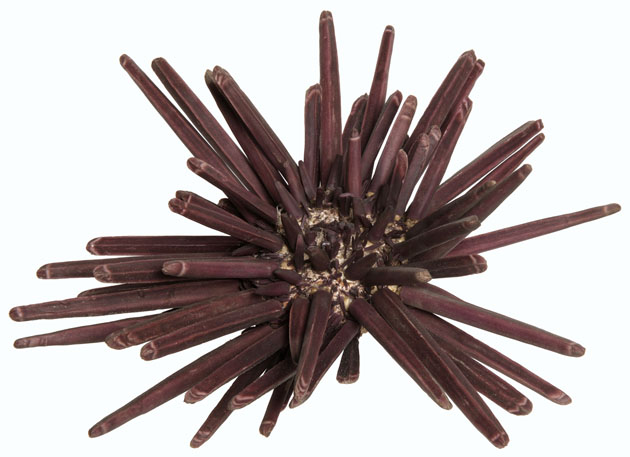 Urchin
Guess the animal from the skeleton
Ostrich